Para hacer ahora
How can you describe someone?  Make a list of descriptions commonly used in English.
Hoy es el 4 de octubre.
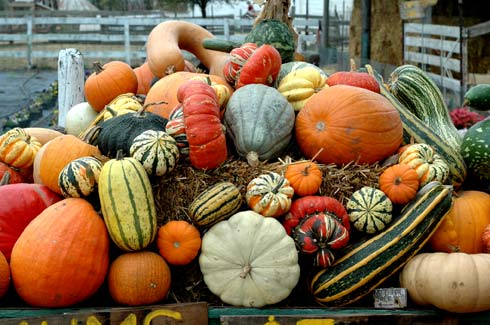 La cita del día
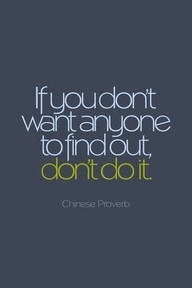 El objetivo
All learners will demonstrate the ability to describe a man/a woman according to his/her physical appearance and personality traits.
El alumno
El amigo
El muchacho
La alumna
La amiga
La muchacha
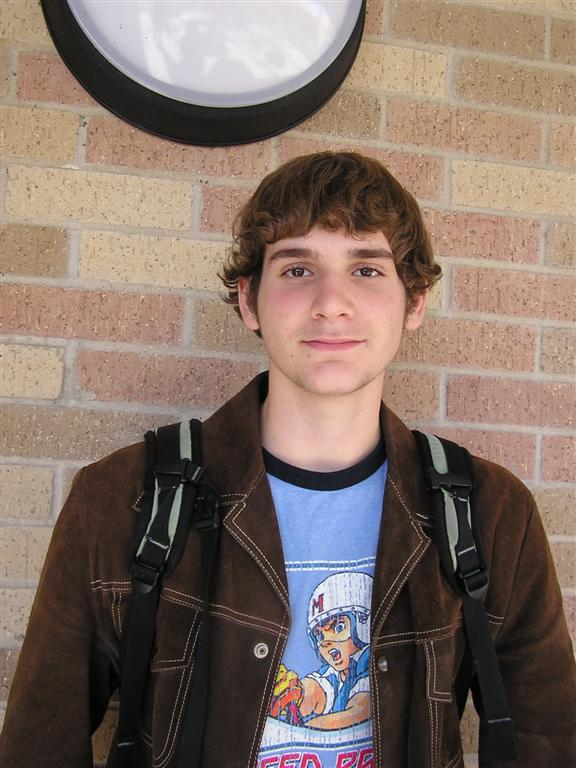 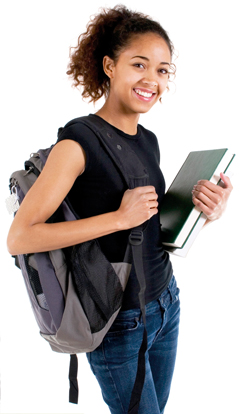 El hombre
La mujer
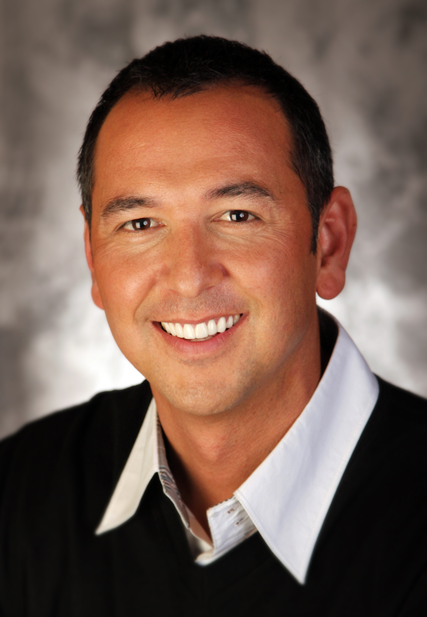 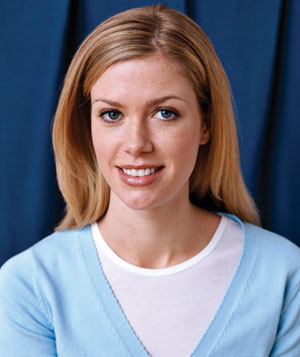 El hombre es bajo.
El hombre es alto.
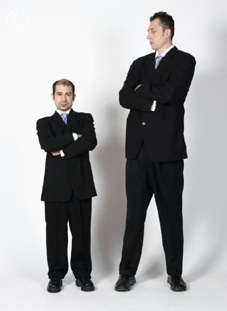 El hombre es guapo.
El hombre es feo.
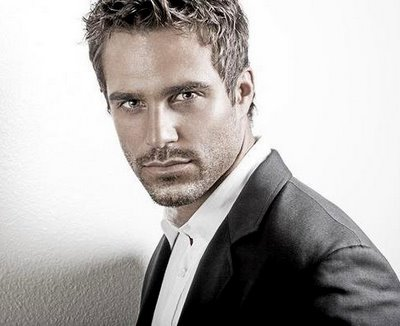 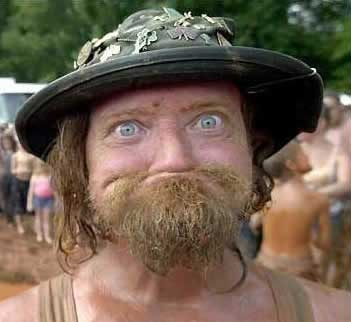 El hombre es rubio.
El hombre es moreno.
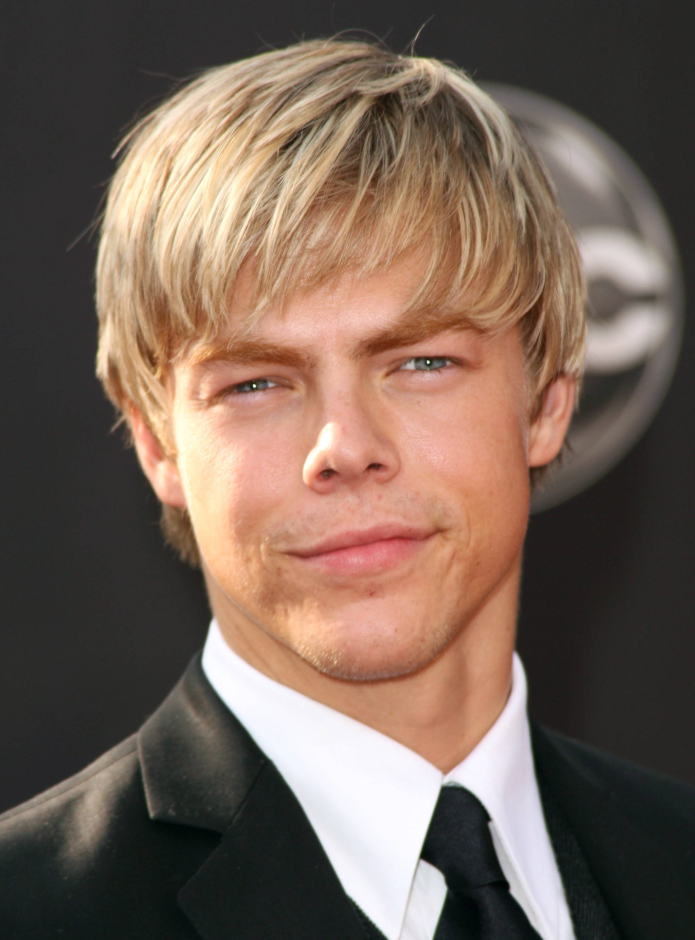 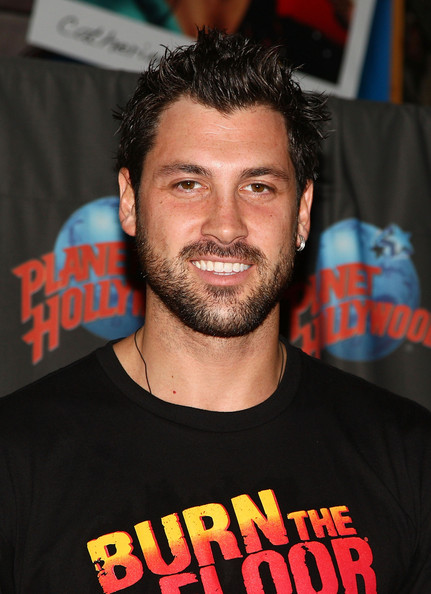 El hombre es cómico.
El hombre es gracioso.
El hombre es serio.
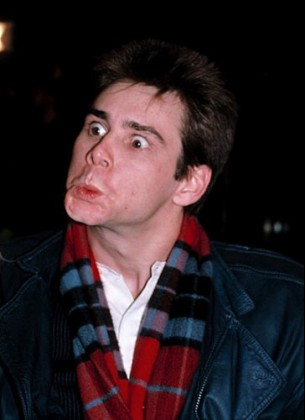 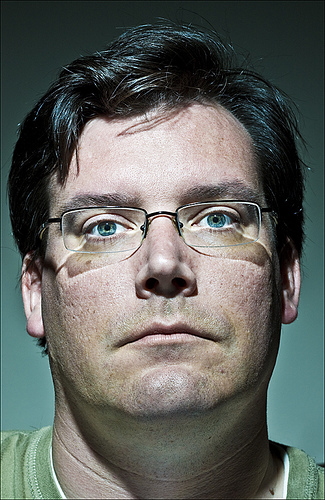 El hombre es ambicioso.
El hombre es perezoso.
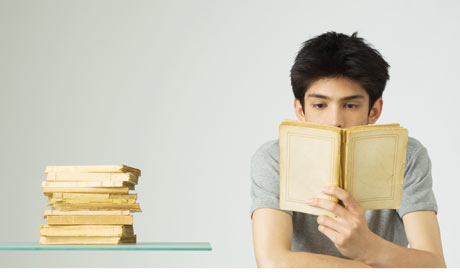 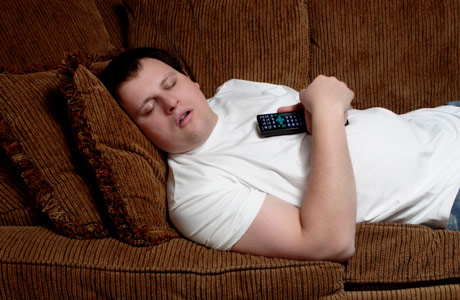 ¿Cómo es el hombre?
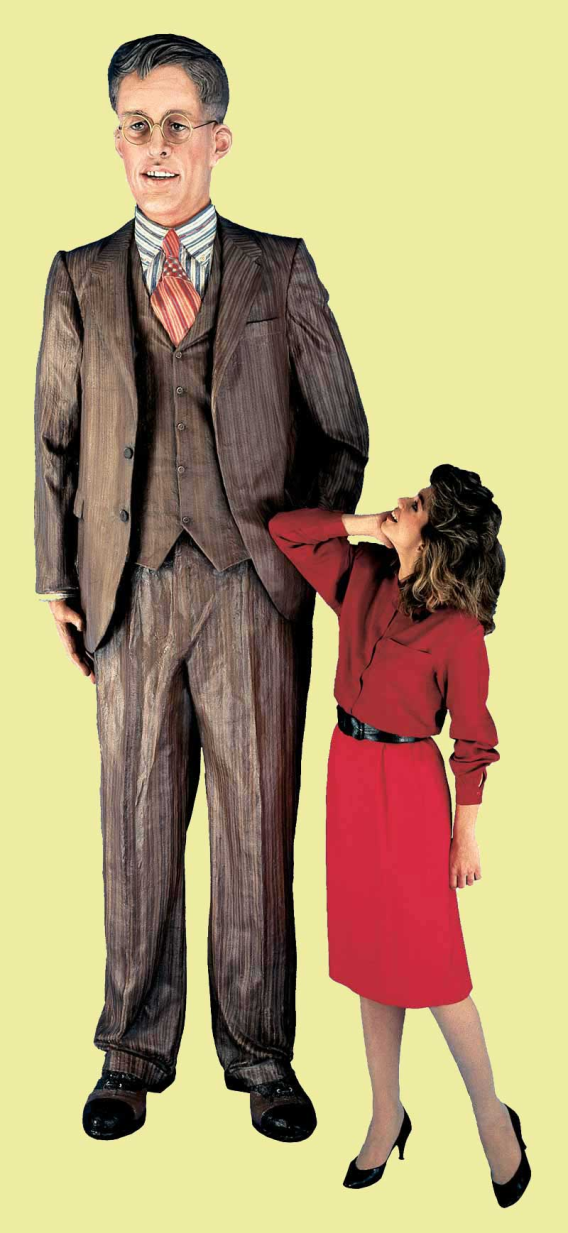 ¿Cómo es el hombre?
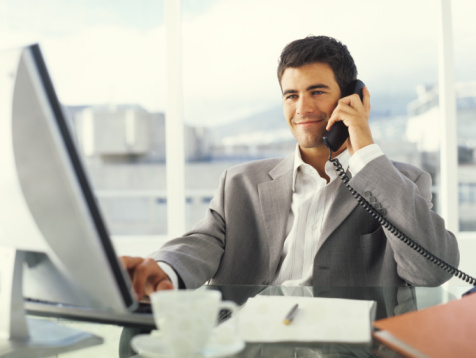 ¿Cómo es el hombre?
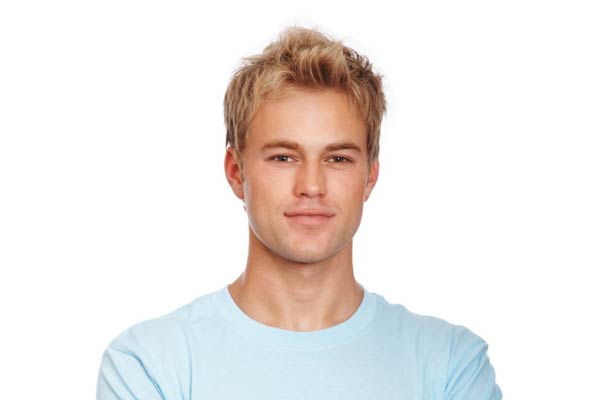 ¿Cómo es el hombre?
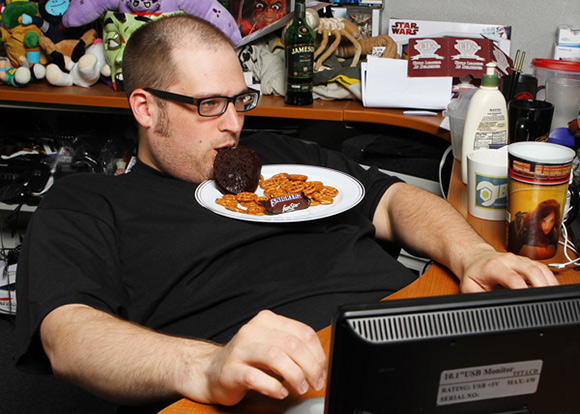 ¿Cómo es el hombre?
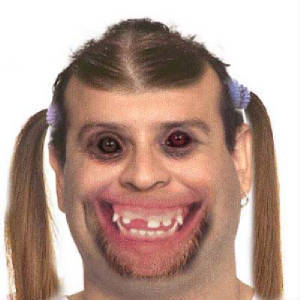 La mujer es baja.
La mujer es alta.
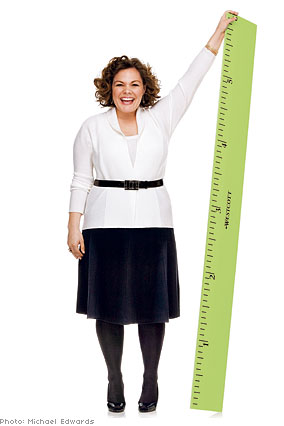 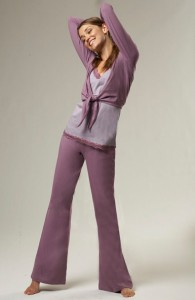 La mujer es guapa.
La mujer es fea.
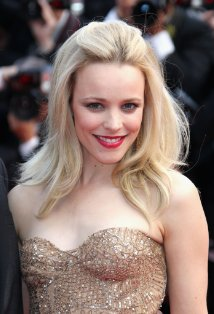 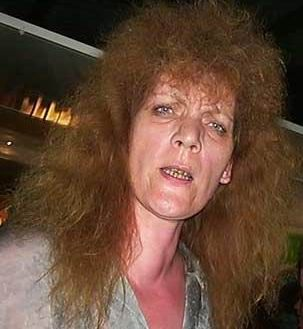 La mujer es rubia.
La mujer es morena.
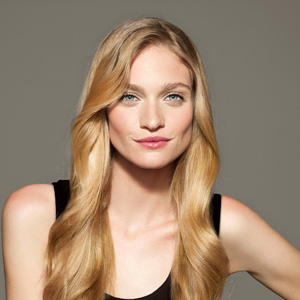 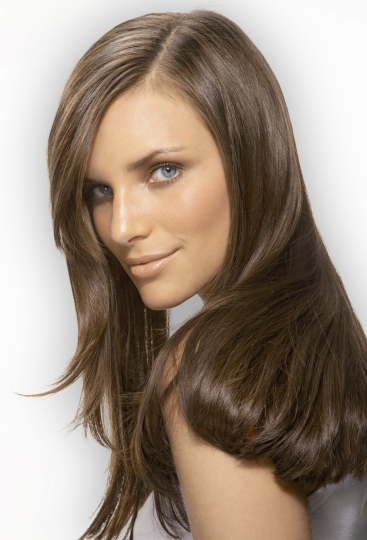 La mujer es cómica.
La mujer es graciosa.
La mujer es seria.
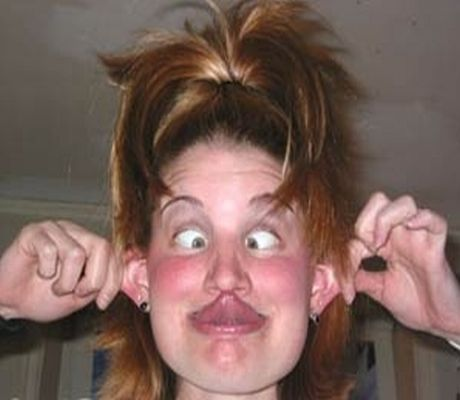 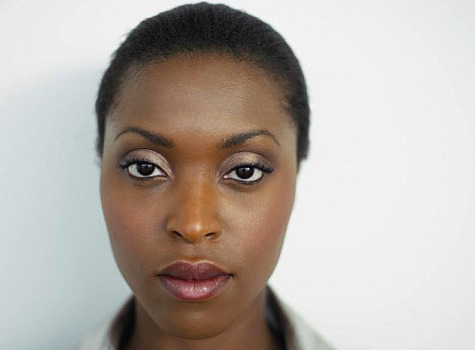 La mujer es ambiciosa.
La mujer es perezosa.
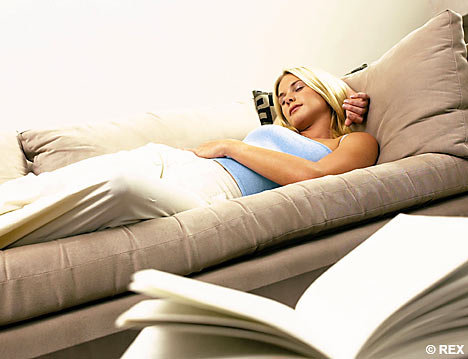 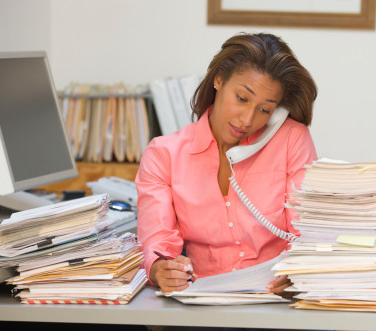 ¿Cómo es la mujer?
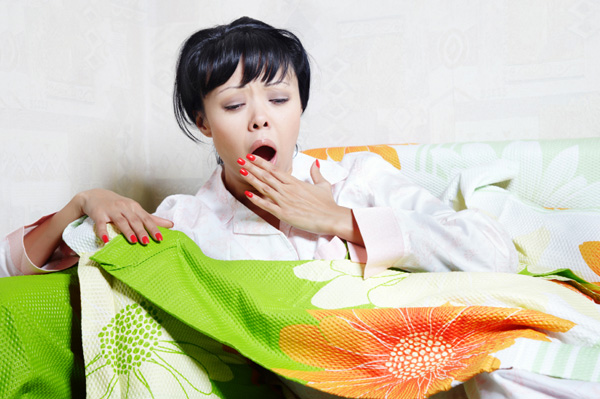 ¿Cómo es la mujer?
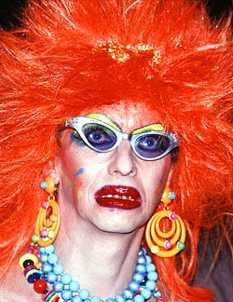 ¿Cómo es la mujer?
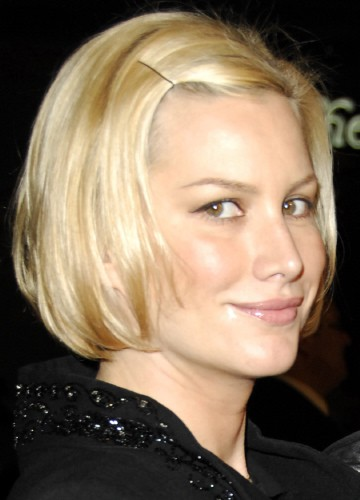 ¿Cómo es la mujer?
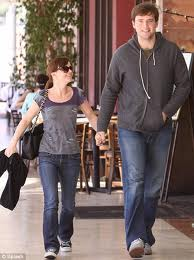 ¿Cómo es la mujer?
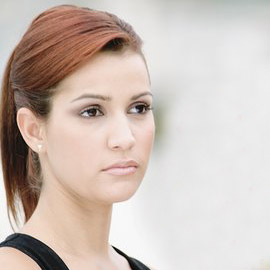 ¿Cómo es?
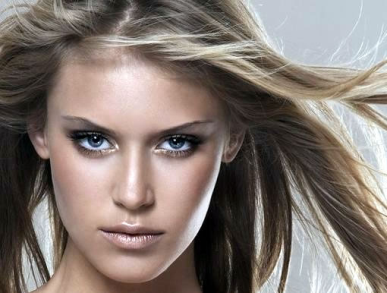 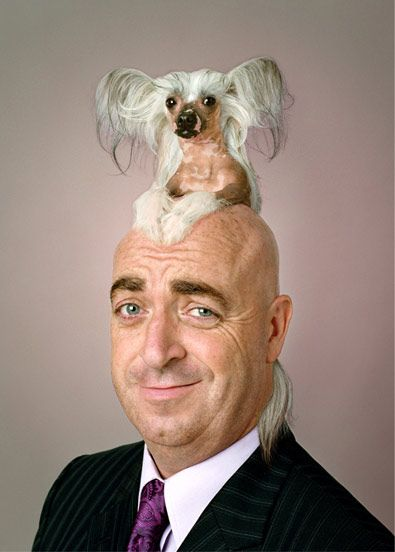 1)



2)




3)
4)



5)




6)
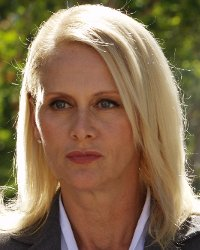 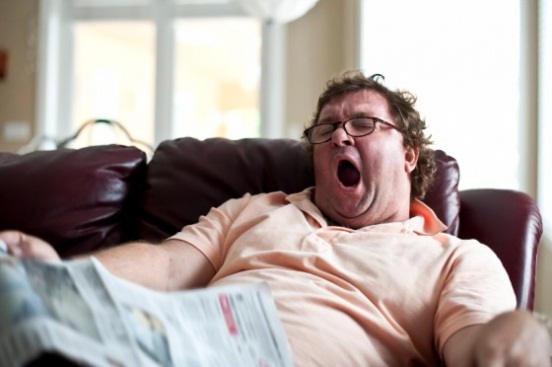 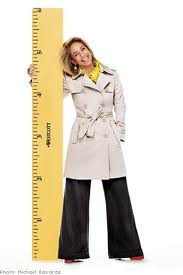 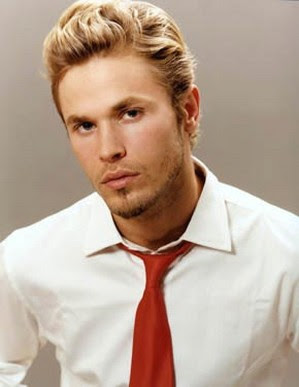 Un repaso
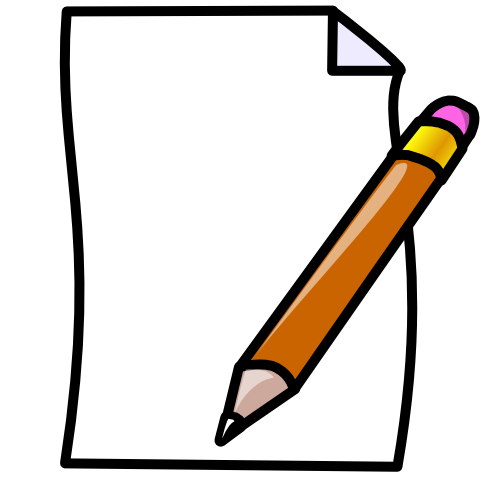 Beyonce
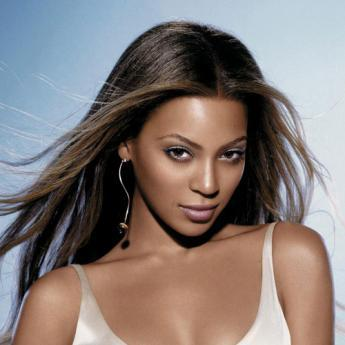 Mitt Romney
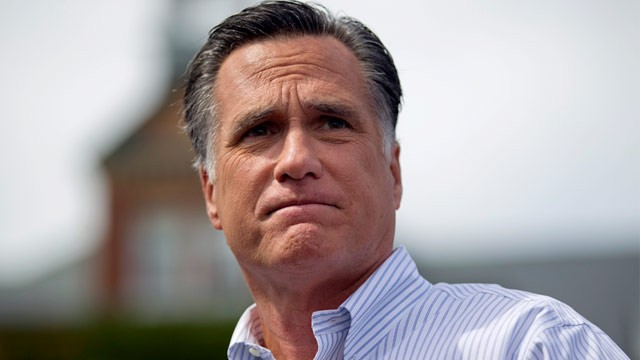 Pat Sajack
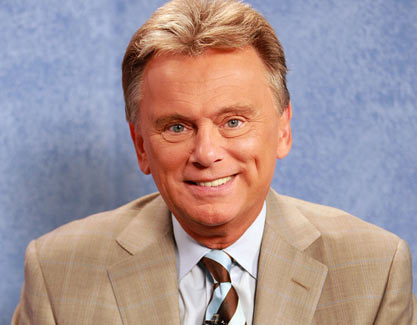 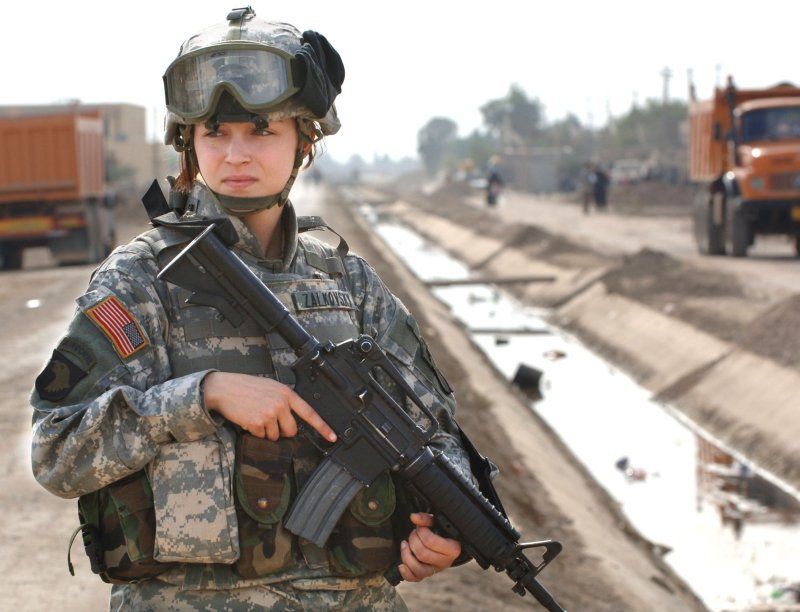 Jim Carrey
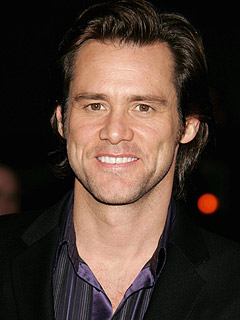